MODALIDAD Proyecto
Preescolar Morelos 
2024-2025
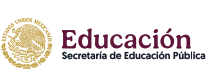 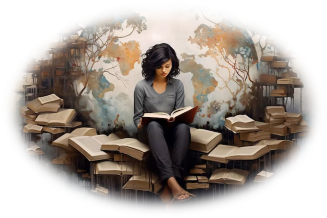 Da atención a 
una necesidad.
Aborda 
procesos de 
indagación.
Parten de la 
realidad y
 Responden a 
una necesidad.
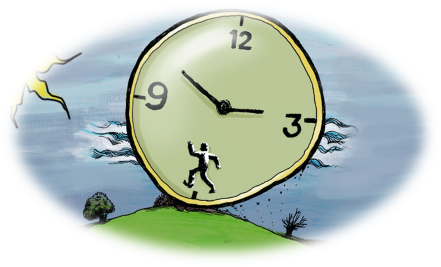 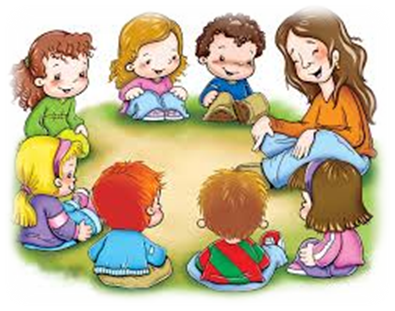 Docente: Provocadora 
Sus conocimientos tienen límites
Alumnos: Sus conocimientos, sentimientos, hábitos y
 formas de comunicación nutren al proyecto
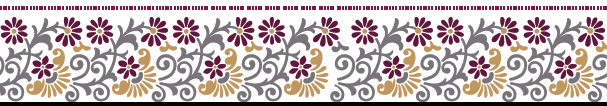 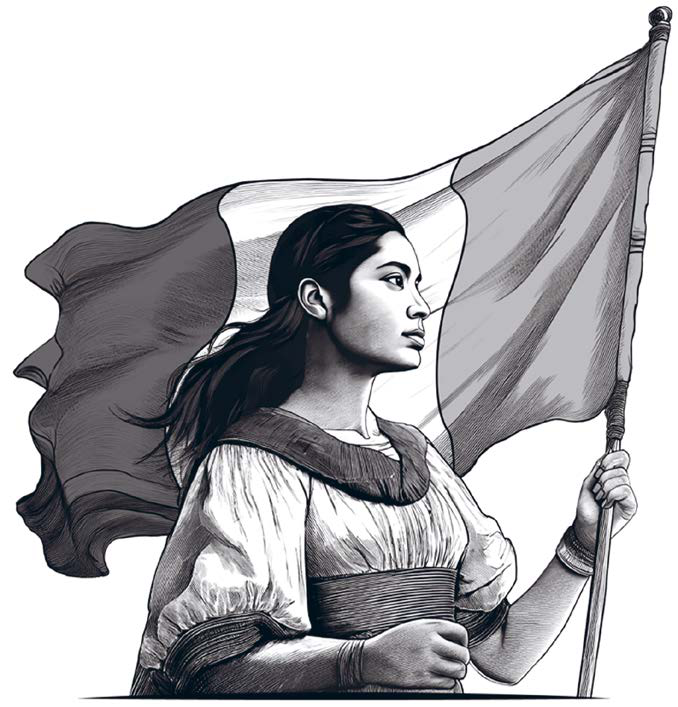